Skiljebo SK

Föräldramöte – lag F06
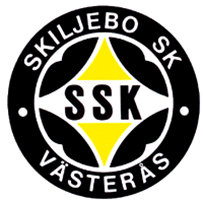 Agenda
Organisation – ledare och spelare
Fokus framåt och matchning
Planering
Kommunikation
Budget
Medlemsavgift
Viktiga datum
ORGANISATION – LEDARE OCH SPELARE
Tränare i år är (planerar och sköter om träningarna och matcherna):
Fredrik Rydh
Maziar Gharaei
Mikael Söder

Lagledare i år är (kallar domare, sköter hemsidan och lok-stödet):
Karen Hildebrandt (laget.se , administration)
Sofia Rohlin (kallar domare)
Jeanette Skåhl/Ellinor Jonsson (träningskläder)
Lagets ansvariga föräldrar (vaktmästerischema, ArosCupen schema) är:
Jenny Walter
Helene Rydh
ORGANISATION - SPELARE (22st)
Aleyna Soysuren 
Alva Berglund
(Annie Thunberg)
Beatrice Hildebrandt
Emellie Gharaei
Felicia Söder
Frida Rydh
Hanna Hedberg
Hanna  Walter
Thilda Kalijärvi
Julia Törnblad
Maja Ström
Marcela Alves Borras
Melisa Gallano
Nia O’Brien
Olivia Skåhl
Svea Jernberg
Thea Öhlin
Tilda Eriksson
Victoria Jonsson
Wilma Nordenstam
Sally Åström
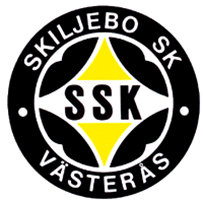 DETTA SKA VI FOKUSERA PÅ UNDER ÅRET..
Framförallt att få tjejerna att vilja komma och spela fotboll (lagkänsla & kamratskap)
Mycket bollinnehav (teknik)
Kommunikation mellan spelare
Offensivspel
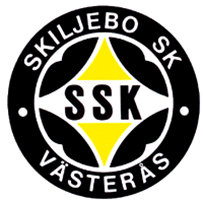 UTVECKLINGSOMRÅDEN
Individuell utveckling (teknik, teknik och teknik)
Lagets utveckling (kommunikation, ALLA framåt ALLA bakåt)
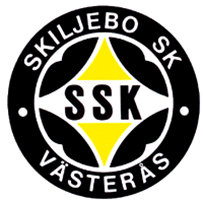 TRÄNINGAR
Konstgräs så snart vädret tillåter! (tidigast 7 mars 17-18)
Pass ett: 3 sektioner (Teknik, smålagspel, tillslag/förflyttning)
Pass två: Olika spelövningar, utmana
FYS: Pass ett och två(Rörlighet,styrka, snabbhet) 
ALLA som vill SKA få prova målvaktposten
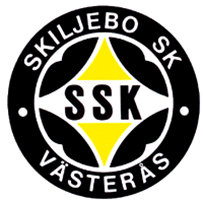 FLER LEDARE BEHÖVS!!!
Assisterande tränare(3st):
 Kan du vara med och hjälpa till på träningarna? En gång i veckan eller en gång i månaden? Och man behöver inte kunna någonting om fotboll.  Mammor är extrabra då vi redan har 3 manliga tränare. Hör av dig till karen.hildebrand@se.abb.com

Sponsoransvarig:
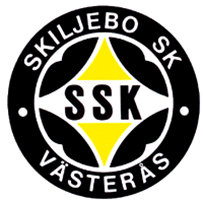 PLANERING
Serier - 2 lag till nivå 2
Cuper - Aroscupen, ParkCupen(okt) samt Transten CUP (1 dag augusti, Hallsberg)
Träningar 2 gånger i veckan
Sociala aktiviteter - Kick-off(6-7 maj), avslutning
Schema för vaktmästeritjänst kommer att publiceras på laget.se.  Vi har två veckor i år v.20 och v.41.
Anmälan om klädesprovning kommer, gäller de som behöver nytt eller saknar.
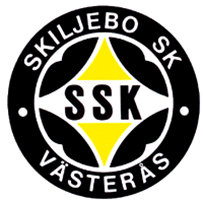 KOMMUNIKATION
Hör gärna av er via laget.se om ditt barn inte kommer att vara på träning/match.  Tacka ja eller nej direkt i kallelsen d.v.s. använda inte kommentarsfältet på laget.se för detta ändamål!

Kommentarsfältet på laget.se kan användas när man vill kommunicera med alla föräldrar t.ex.
	- om man har glömt någonting på träningen
	- om man vill ha hjälp med skjuts
	- om man vill byta pass med någon annan föräldrar 	under Aroscupen eller när vi har vaktmästeritjänst
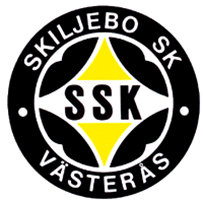 BUDGET
Följande personer är kassörer och har hand om lagkassan för våra lag:
    Natalia Gribkova

Vi har i dagsläget cirka 15000kr kronor på lagkontot

Förra året sålde vi Restaurangschansen.  Det är ännu inte bestämt hur vi ska göra i år.
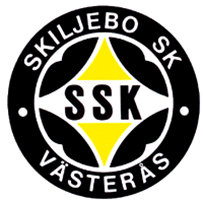 MEDLEMSAVGIFT
Från nu och framåt har vi nya rutiner för betalning av medlems- och säsongsavgift. För dig som betalare av medlems- och verksamhetsavgifter är den stora skillnaden att du nu kommer att få en faktura på mejlen skickad via laget.se. Avsändaren för fakturan kommer att vara Skiljebo SK via Billogram.

Vid frågor om faktureringen av medlems- och säsongsavgifter är ni välkomna att kontakta lars.kjellstrand@skiljebosk.nu
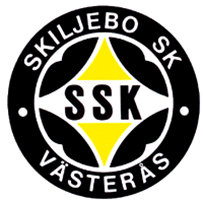 VIKTIGA DATUM UNDER 2017
Vaktmästeritjänst vecka 20
Kick-off med övernattning 6-7 maj (preliminära datum)
Aroscupen torsdag 29 juni – söndag 2 juli
Transten Cup, Hallsberg lördag 2 augusti
Parken Cup, Uppsala söndag 1 oktober 
Vaktmästeritjänst vecka 41
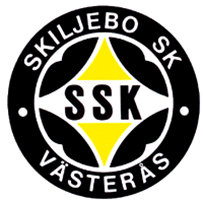